Smart-T 2.0
В наше время, с ростом вредных выбросов и темпа жизни, здоровье человека подвергается все большим опасностям. Часто люди не замечают многие проблемы, возникающие в их организме, что приводит к печальным последствиям. Мы поставили перед собой задачу - предупредить человека о потенциальных опасностях для его здоровья, подготавливать ему данные о его физической активности для дальнейших выводов, не сильно меняя его расписание и привычный образ жизни.
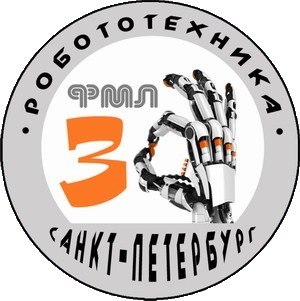 Чунарев Иван, Фрейдкин Ян
Поставленная задача: Создать носимое устройство, в роли корпуса которого будет выступать текстильное изделие. Устройство должно предупредить человека о потенциальных опасностях для его здоровья, подготавливать ему данные о его физической активности для дальнейших выводов, за счет следующих систем датчиков:1) Датчик температуры 2) Датчик пульс3) Шагомер 4) Датчик сутулости
Проект относится к носимой электронике и реализован за счет следующих систем датчиков:- Система слежения за температурой человека, реализованная благодаря датчику температуры плотно прилегающего к телу- Система слежения за пульсом человека, реализованная за счет датчика пульса- Система подсчета количества шагов и пройденного расстояния, за счет IMU сенсора, закрепленного на поясе- Датчик сутулости, реализуемый за счет нескольких IMU сенсоров закрепленных на позвоночнике